ANA KARENJINA
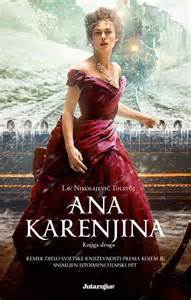 Jana Dimov
Milica Stojković
Željko Mijalkov      
                               IIe1
“Sve srećne porodice nalik su jedna na drugu, svaka nesrećna porodica nesrećna je na svoj način”
Karenjini:

Aleksej, muž žene koja ga ne voli, a poštuje ga, čovek koji, maltene pod prisilom, počinje da voli – da bude ljubomoran, već sa tom ženom ima dete, da bi posle ta ista žena otišla, tačnije pobegla sa čovekom koga iskreno voli, ostavivši za sobom ako ništa drugo onda dete, koje je izuzetno volela. Da tragedija bude potpuna, ona sa tim novim čovekom (Vronskim) dobija još jedno dete, a kada je osećanje zapostavljenosti postalo, po njenim merilima neizdrživo, odlučuje da sama sebi prekrati život, da bi je posle Tolstoj oslobodio svake krivice.
“Sve srećne porodice nalik su jedna na drugu, svaka nesrećna porodica nesrećna je na svoj način”
Oblonski:

	Porodica Stepana Arkadiječa Oblonskog je verovatno najtipičniji primer slučajne porodice , koje nam odmah na početku romana opisuje Tolstoj. Porodica u kojoj je muž samo figurativno, tu da pruži samo finansijsku podršku i ništa više, oni imaju šestoro dece koja se vaspitavaju i uče kod kuće i za čiju brigu, zdravlje, vaspitanje, edukaciju je zadužena Doli – Darja Ščerbacki. Stiva Oblonski još u uvodnim delovima knjige je predstavljen kao muž preljubnik,a Doli kao prkosna žena čija su osećanja povredjena i kao osoba nesposobna i nevoljna u tom trenutnku da oprosti. Da bi odnos medju Doli i Stive bio jasniji, njihov brak je, kao i uostalom svi njima slični brakovi, bio ugovoren, ali sa izuzetkom da je Stiva bio zaljubljen u Doli. Ona u braku zavoli Oblonskog, koji je kasnije povredi. Njena uloga u toj porodici je bila jasno definisana. Ona je bila majka i to je sve, prepustila se porodici i deci tj. kući u celini, jer njen muž nije imao vremena za nju, kuću ili decu od prevelikih obaveza koje mu nalaže njegov poziv i društveni život koji mu je bio svetinja.
“Sve srećne porodice nalik su jedna na drugu, svaka nesrećna porodica nesrećna je na svoj način”
Ljevin:

   Plemićka porodica sa sela, čine je tri brata Sergej Ivanovič, Konstantin i Nikolaj i jedna sestra. Oni su samo formalno povezani porodičnim vezama, moglo bi se reći da su bili ekonomski vezani, tako da je svaka moguća duhovna, intelektualna i ljubavna veza bila svedena na minimum. Oni su sušta suprotnost, svako od njih. Nikolaj se promenio iz jedne krajnosti u drugu, iz jednog uzornog i možda preterano dobrog čoveka u alkoholičara, čoveka koji se trudi da se samo suprotstavi svojoj braći, koji živi život sa bivšom prostitukom Mašom, nemareći za svoj izgled, zdravlje, veru ili bilo šta; Konstantin koji je oduvek gajio način ramišljanja da se treba živeti jednim mirnim životom na selu, da se sve organizuje u okviru porodice i da se sve radi za porodicu. On se jedva seća svoje majke, ali su uspomene na nju prijatne, pa zato kaže da bi njegova buduća žena da bude nalik na nju, isti, divni ideal žene kakva je bila njegova majka. Braća Sergej i Nikolaj su u svadji i ne razgovaraju jedan sa drugim, dok Konstantin pored stava svog brata Nikolaja želi da sa njim ima skladan, bratski odnos. Kao da je svaki član ove porodice biran nasumice,i to je razlog sve te njihove nepovezanosti.
“Sve srećne porodice nalik su jedna na drugu, svaka nesrećna porodica nesrećna je na svoj način”
Vronski:

    Ugledna Petrogradska porodica, otac nije bio prisutan u odrastanju svojih sinova, dok je majka posle njegove smrti bila čuvena svetska dama, koja je dok joj je muž bio živ a naročito posle imala mnogo ljubavnih romana, poznatih u celom visokom društvu. Tako da ni sam Vronski koji se svoga oca skoro i nije sećao, nije imao nikada predstavu o tome šta je to porodični život, a za razliku od Ljevina kome je majka bila ideal kakva žena treba da bude, Vrosnki u dubini duše nije voleo svoju majku, i samo je prividno poštovao čisto zbog bolje slike porodice u društvu. Kasnije mu majka zbog veze sa Anom, prestaje da predstavlja ekonomsku pomoć, ne šalje mu više novac, brat komunicira sa njim samo preko majke i govori mu da je ostavi. Tako da i u ovoj porodici vidimo potpuno rasulo medjuljudskih odnosa medju članovima zajednice.
“Sve srećne porodice nalik su jedna na drugu, svaka nesrećna porodica nesrećna je na svoj način”
Ščerbecki:

    Ova porodica bi bila jedini i pravi prototip Tolstojeve srećne porodice u odnosu na koju mi uvidjamo svu izopačenost u ostalim porodicama ovog romana. Porodicu čine stari knez i kneginja, i njihove tri ćerke – Natalija, Darja (Doli) i Katarina (Kiti). Taj model bi glasio ovako: lepa, dobra i odana žena, požrtvovana majka brojne dece, stari dom u kome se generacijama ništa ne menja i stvari povezuju prošla, sadašnja i buduća pokolenja, otac koji sve konce drži u svojim rukama i uživa poštovanje i ljubav svih.Kada bi iz ugla posmatrali ovu porodicu samo u okvirima knez, kneginja i Kiti, ona bi u potpunosti zadovoljavala ovaj Tolstojev model srećne porodice, ali uzimajući u obzir da je i Doli bila a i jeste član te porodice, i kada dolazi vreme za udaju mlade Kiti, dokazuju da ništa nije idealno i da je samo pitanje količine izopačenosti koju jedna porodica može da ima. Dakle oni nisu u bukvalnom smislu slicno kao i ostale porodice izopačeni već ih muče problemi koji muče celokupno rusko društvo.
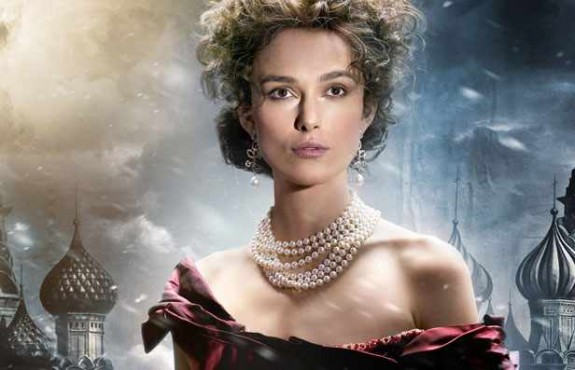 LIK ANE KARENJINE
Ana Karenjina je žena visokog državnog službenika Alekseja Aleksandroviča Karenjina koji živi u Petrogradu. Njivoh odnos je bio korektan, ali bez emocija. Ana je bila mlađa od Alekseja dvadeset godina i za njega se nije udala svojom voljom. Sa njim je imala sina Serjožu, koji je imao 7 godina, kome je u početku romana Ana posvetila svu svoju pažnju i ljubav. Za njen lik poslužila je Marija Aleksandrovna – Puškinova ćerka, koja se bacila pod voz zbog nesrećne ljubavi.
DOLAZAK ANE U MOSKVU
Sa likom Ane Karenjine se upoznajemo kada kreće za Moskvu kod svog brata Stive kako bi ga pomirila sa svojom ženom Doli. 
U kupeu voza sedela je sa groficom Vronski, sa kojom je tokom puta govorila o svom sinu Serjoži i o groficinom sinu (Vronskom).
Na stanici je čekao brat kome se obradovala, Ana primećuje kako je Vronski gleda, tada saznaje da je on bratovljev prijatelj i upoznaje se sa njim. 
Saznaje za bal na kome bi trebalo da Vronski zaprosi Kiti (Dolinu sestru).
DOLAZAK ANE U MOSKVU
Dok su stajali na stanici neki čovek se bacio pod voz, to je za Anu predstavljalo loš znak.

Kad je stigla kod Doli zatekla je sa sinom što je nju obradovalo, kao i njih njen dolazak.

Počela je razgovor sa Doli o njihovom problemu zbog koga je i došla u Moskvu.

Posle razgovora Doli je zahvaljujući Ani promenila mišljenje o Stivu i rešila je da mu oprosti, a zatim poziva Stiva na ručak.
DOLAZAK ANE U MOSKVU
Dolazi Kiti, za koju Ana primećuje da je zaljubljena u Vronskog i da će biti razočarana ako je na balu ne zaprosi.

Ana se pojavljuje na balu i privlači mnogo pažnje, pogotovo pažnju Vronskog sa kim pleše cele večeri.

Primećuje ljubomoru Kiti ali to da se dopada Vronskom, zbog toga ne ostaje do kraja večeri.
POVRATAK U PETROGRAD
Posle bala Ana šalje pismo mužu o povratku u Petrograd. Snaji objašnjava razlog povratka.
Stiva se ne pojavljuje na ručku, a deca tog dana osećaju da Ana nije ista kao što je i bila, pa ih nije zanimalo zašto odlazi. 
Posle ručka Doli i Ana razgovaraju o Kitinoj ljubomori, Ana oseća krivicu zato što se Kiti osećala loše na balu.
Ana je pri pomisli na Vronskog osećala uzbuđenje, želela je da ode što pre, kako ga više ne bi viđala.
POVRATAK U PETROGRAD
U putu se prisećala Moskovskih uspomena, sve su bile lepe ali kada se seti bala i Vronkog imala bi osećanje stida.
Pomislila je da izmedju njih dvoje ne bi moglo biti ničeg i na tu pomisao se sa prezirom smešila.
Kada je ulazila u vagon stvorio se nepoznati čovek u kome ona prepoznaje Vronskog.
Ana je mislila da više nikada neće pomisliti na njega ali posle susreta s njim osećala se radosno.
Osetila je da ih je njihov kratki razgovor zbližio, a zbog toga je bila uplašena i srećna u isto vreme.
POVRATAK U PETROGRAD
Cele noći nije spavala, mislila je o kući, o mužu, o sinu i brige dana koji su pred njom odmah je obuzeše.
Prvo lice koje je ugledala u Petrogradu bio je njen muž Aleksej, u tom trenutku se osetila neprijatno i bila nezadovoljna sobom.
Pri dolasku kući dočekao je Serjoža sa oduševljenjem i velikom srećom, dok je ona prema njemu, kao i prema mužu osećala razočarenje.
LIK ALEKSEJA KARENJINA
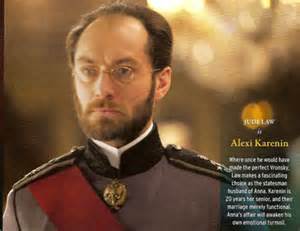 Stariji carski činovnik, čuvenog porekla. U očima Ane on je nemilosrdan, odvratan, a u očima Serjože on je strašan i pravičan. Karenjin je radan, posvećen poslu, odgovoran i stabilan i ima visoku državnu funkciju. Porodica je za njega bila životni princip, svojoj ženi je pružio svu osećajnost za koju je bio sposoban. Za očuvanje porodice bio je spreman na sve, čak i da pređe preko Anine prevare. On je smiren, razborit i razložan. Karenjin je učinio Anu nesrećnom jer se udala za starijeg čoveka – ali to nije bila njegova volja, a ona njega učinila nesrećnim jer je ugrozila njegov autoritet.
HVALA NA PAŽNJI 